Ucho jako přijímač zvukuUltrazvuk
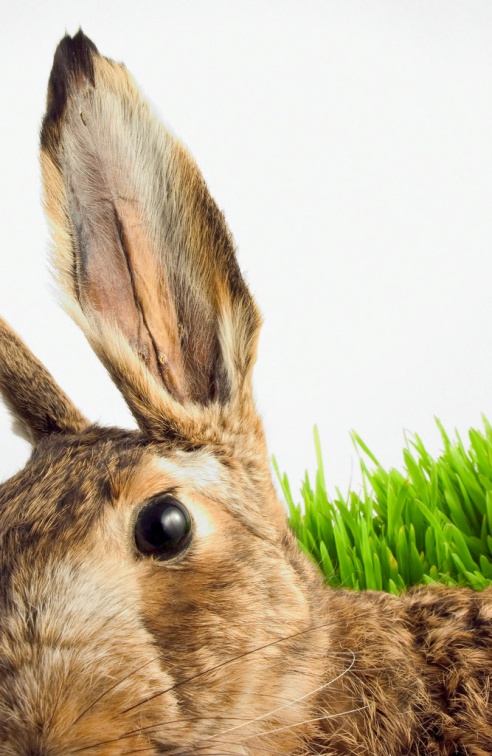 Opakování
Zvuk se šíří pouze v látkových prostředích, které obsahují molekuly a atomy látky.

Abychom zvuk vnímali, musí existovat zdroj zvuku, látkové prostředí k šíření zvuku a zdravý sluch.
Lidské ucho
Vnější ucho
Tvoří boltec a zevní zvukovod.
 Zachycuje zvukový rozruch, který se šíří prostředím, a vede jej k bubínku.
 Je to tenká a citlivá blána, která odděluje vnější a střední ucho.
Střední ucho
Obsahuje malé kůstky (kladívko, kovadlinku a třmínek), které se chvěním bubínku rozkmitají.
 Chvění se přenáší až k vnitřnímu uchu.
Vnitřní ucho
Obsahuje malé polokruhové kanálky a hlemýždě, který je vyplněn kapalinou.
 Chvění způsobuje změny tlaku ve vnitřním uchu, kde je asi 30 000 nervů, kterými se podráždění přenáší až do mozku.
Lidské ucho
Naše ucho může zachytit jen zvuky v jistém rozmezí kmitočtu.
Udává se 16 Hz jako dolní hranice slyšitelnosti a 20 000 Hz jako horní hranice slyšitelnosti.
Ve stáří klesá hlavně horní hranice, asi na 16 000 Hz.
(zapiš do sešitu)
Lidské ucho se skládá ze tří částí:
vnější ucho (boltec a zvukovod)
střední ucho ( bubínek a ušní kůstky)
vnitřní ucho (hlemýžď a sluchové nervy)

Zvukový rozruch se přenáší chvěním (bubínek,  kůstky, hlemýžď) až do mozku.

Naše ucho vnímá rozsah 16 Hz – 20000 Hz.
ultrazvuk x infrazvuk
Zvuky, které mají kmitočty menší než 16 Hz řadíme mezi infrazvuky.

Zvuky, které mají kmitočty větší než 20 000 Hz řadíme mezi ultrazvuky.

Ultrazvuk a infrazvuk nevnímáme!
Ultrazvuk
Šíření ultrazvuku prostředím se používá k různým účelům.
V chemii je možné ultrazvukem získat emulze kapalin, které se jinak nemísí.
Zjišťují se jím kazy v odlitcích.
Používá se v medicíně k diagnostice plodu či ledvinových kamenů.
Ultrazvukem se čistí šperky.
Používá se k vyhledávání ložisek nerostů.
Slouží jako sonar k vyhledávání pod vodou.
(zapiš do sešitu)
Zvuky mimo rozsah lidského vnímání nazýváme infrazvuk a ultrazvuk.
Ultrazvuk má široké využití:
v chemii k míchání emulzí
v medicíně k diagnostice plodu
v geologii k vyhledávání ložisek kovů
sonar ke zjišťování objektů pod vodou
k čištění kovů a šperků
v technice ke zjišťování skrytých vad odlitků
ultrazvukové snímky
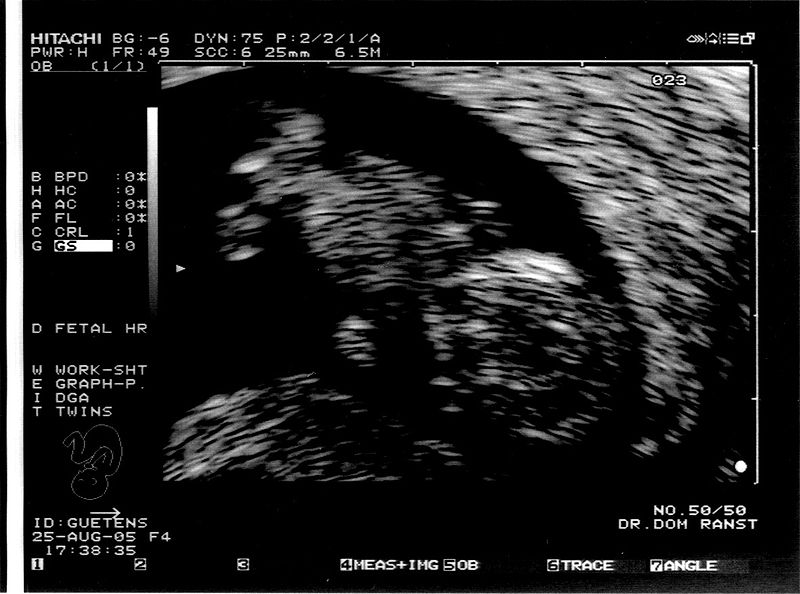 ruka
lidský plod